The 3rd International Conference on Advances in Radiation Oncology (ICARO-3)
#INDICO NUMBER 44: 
A study on the determination of relative output factors for very small fields in stereotactic radiosurgery
D. D. Chia,b, T. N. Toanb, R. Hillc,d
 
a108 Central Military Hospital, 1 Tran Hung Dao street, Hai Ba Trung district, Hanoi, Vietnam.
bVietnam Atomic Energy Institute, 59 Ly Thuong Kiet street, Hoan Kiem district, Hanoi, Vietnam.
cChris O’Brien Lifehouse, 119 – 143 Missenden Road, Camperdown NSW 2050, Australia
dInstitute of Medical Physics, School of Physics, The University of Sydney NSW 2006, Australia.
 
Email address of Corresponding Author: chidd108@gmail.com
16–19 Feb 2021
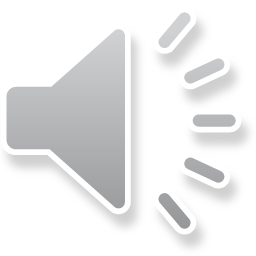 Introduction
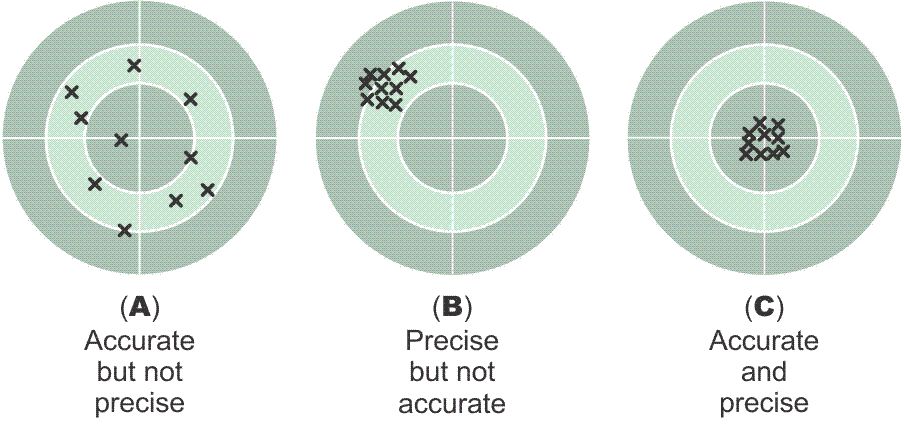 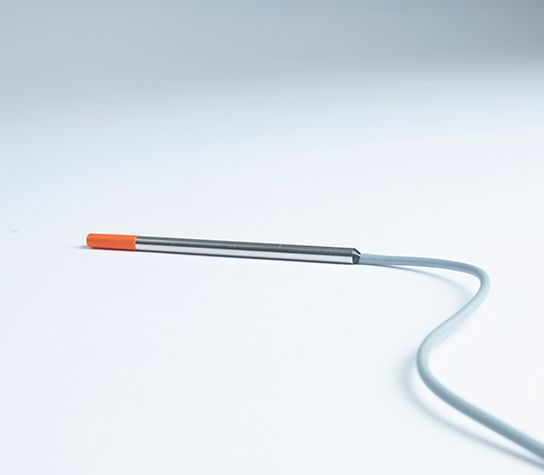 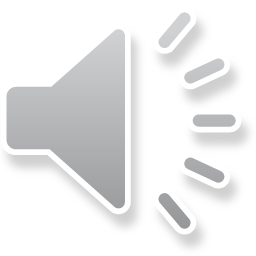 Materials & Method
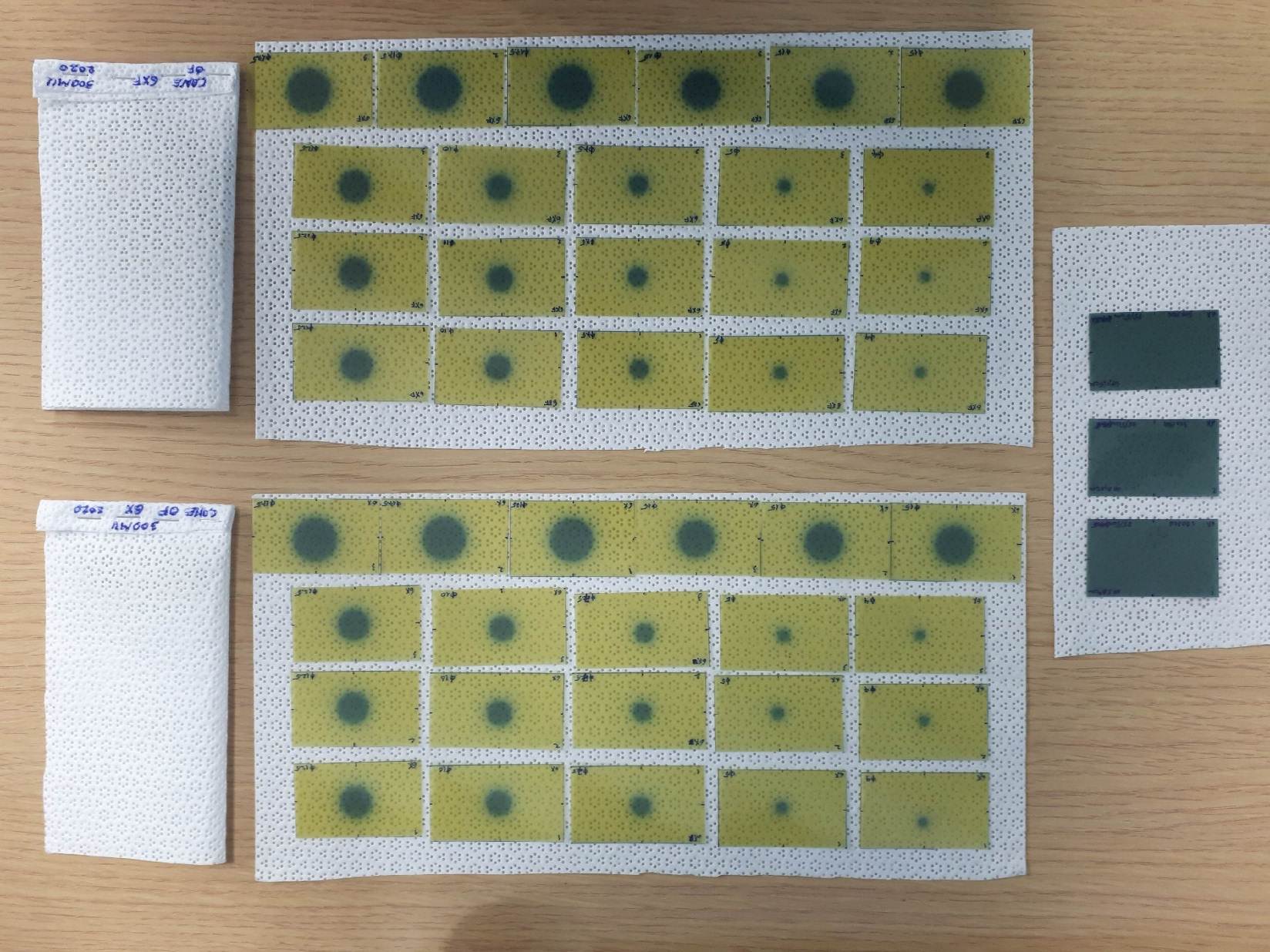 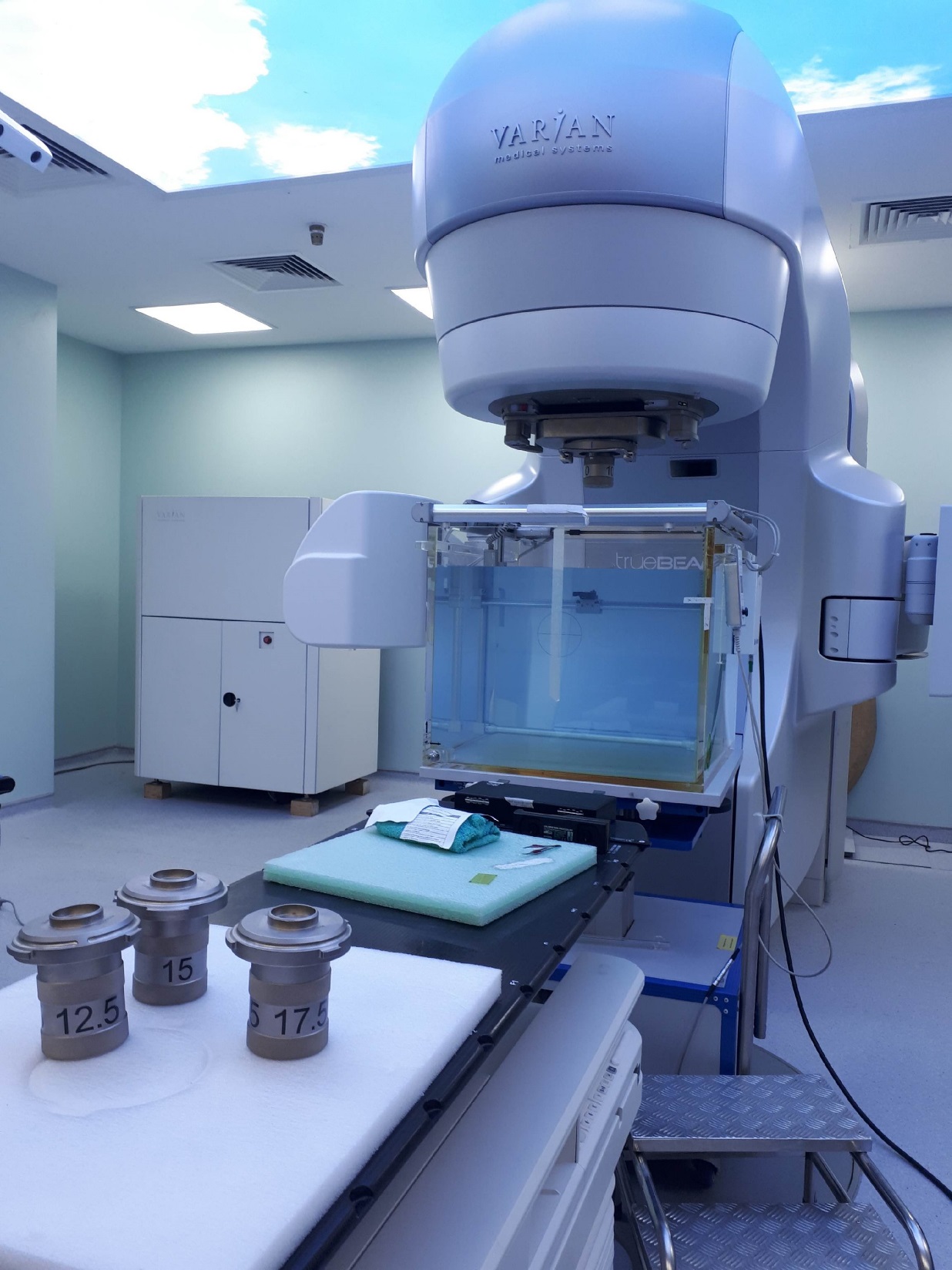 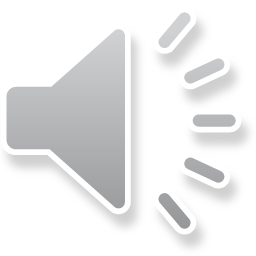 Results
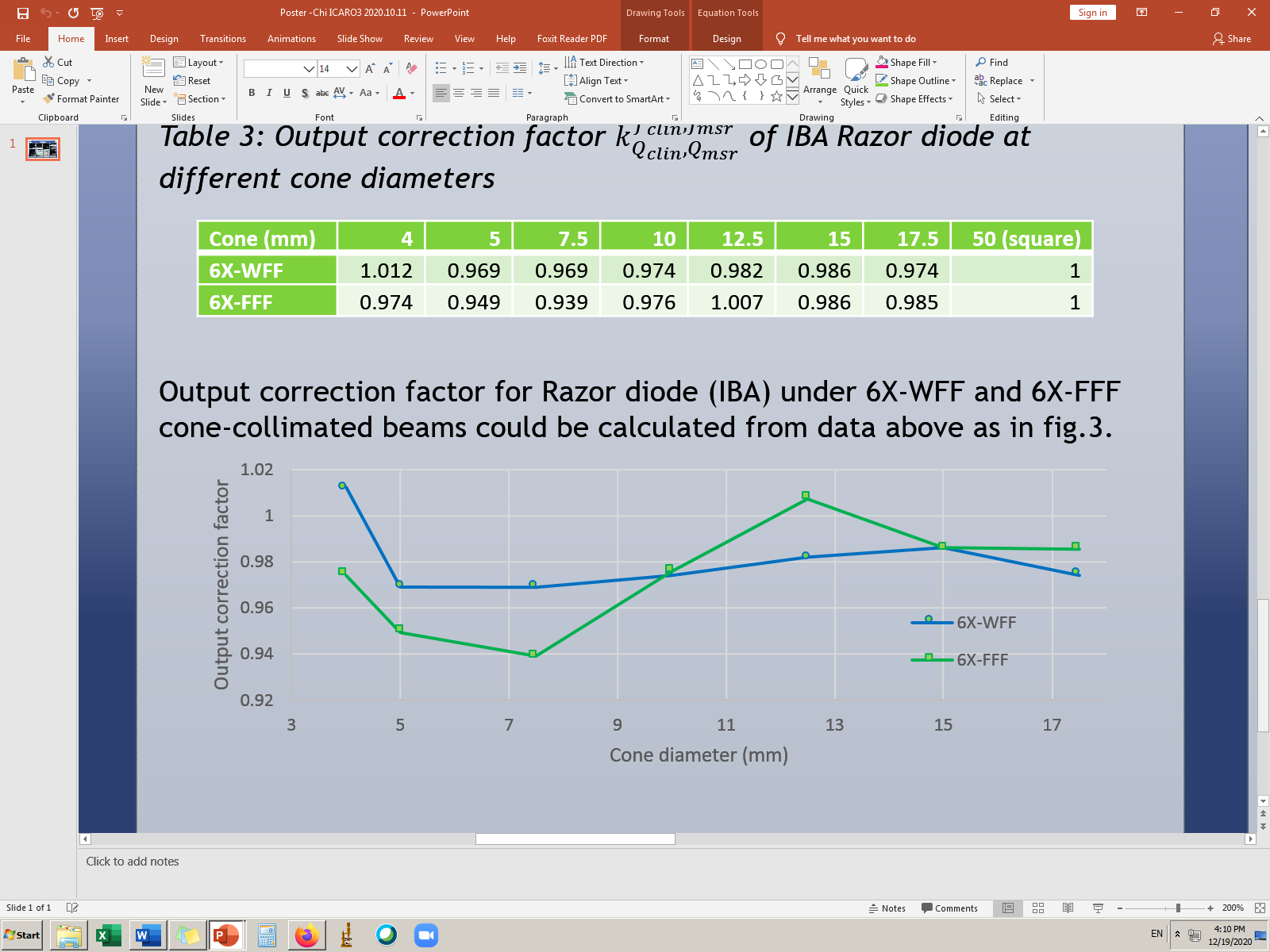 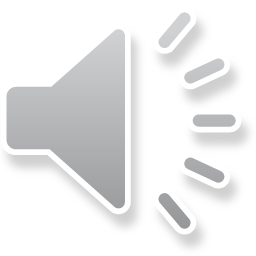 Discussion
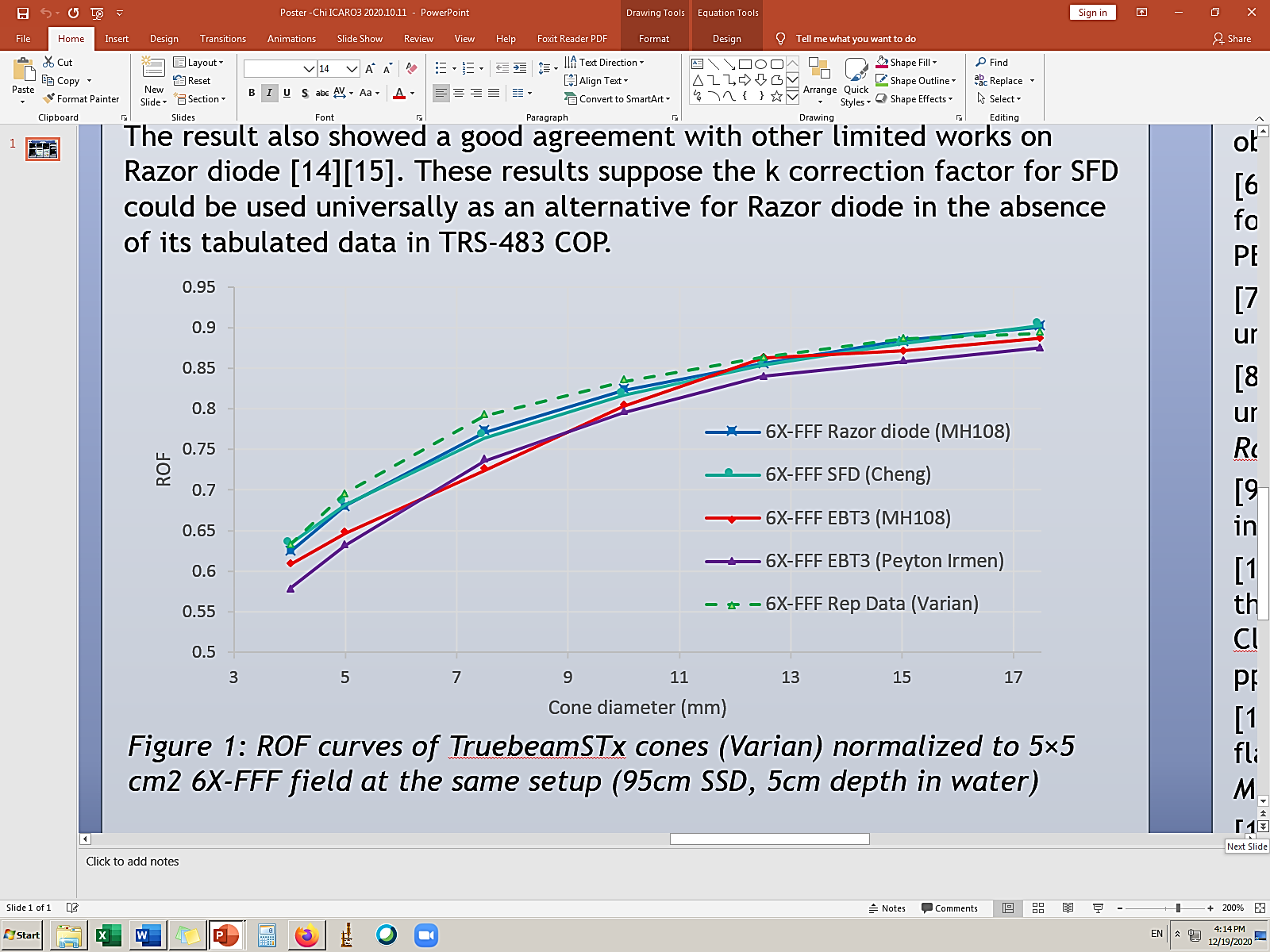 6X-FFF
There was a good agreement between our measurements of the ROFs with the IBA Razor diode as compared to data provided by Cheng et al [2] which was measured with the earlier IBA SFD. There was a maximum difference of about 1.5% for the 4 mm diameter cone. 
However, there are larger differences between the ROFs measured with the Razor diode in comparison to the representative data provided by Varian. 
Comparison of ROFs measured by EBT3 was made for 6X-WFF beam showed generally a good agreement with results from Peyton Irmen et al [6] for most of the SRS cones sizes with less than 1% difference. 
However, there were differences of up to 5.8% for the smallest cone and 2.5% for the largest cone. A similar pattern was found for the 6X-FFF beam where there was a maximum difference of 5% for the smallest cone (Table.3).
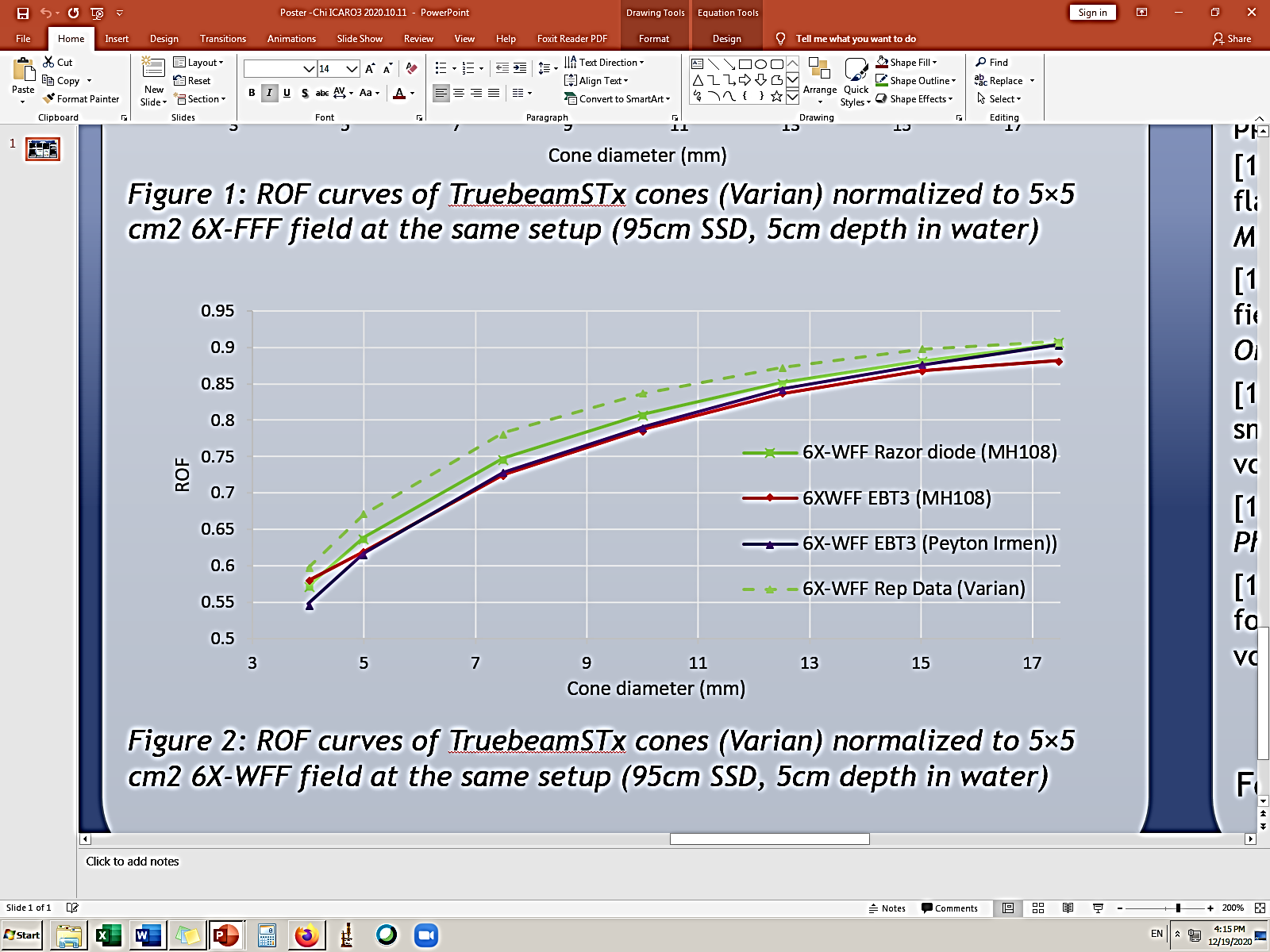 6X-WFF
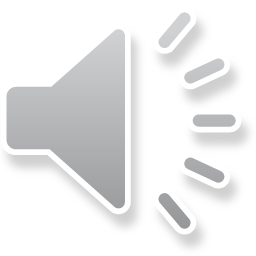 Fig. 2: ROF curves of TruebeamSTx cones (Varian) normalized to 5×5 cm2 6X-FFF (upper) and 6X-WFF (lower) field at the same setup (95cm SSD, 5cm depth in water)
Discussion
Our results continue suppose that a national audit program for small-field dosimetry is essentially required, boosted multi-center dosimetric inter-comparison to identify dosimetric uncertainties [9], not only for conical collimator [10][11][12][13].
Our result showed a good agreement between the ROFs which measured by Razor diode and SFD provided by Cheng et al [5] and Giacomo et al [16]. The result also showed a good agreement with other limited works on Razor diode [14][15]. 
These results suppose the k correction factor for SFD could be used universally for Razor diode in the absence of its tabulated data in TRS-483 COP.
Table 2: Differences in output factor calculated by EBT3 film for different cone diameters
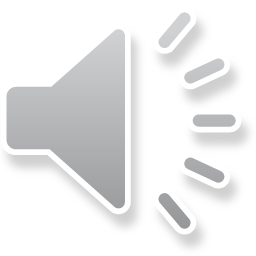 Conclusion
This work has demonstrated that the IBA Razor diode is suitable for the dosimetry of very small radiation fields as found in SRS and consistent in response to the earlier IBA SFD. 
There is however the need for additional work to determine suitable correction factors for this detector within the methodology of the TRS-483 COP in order to provide accurate radiation dosimetry.
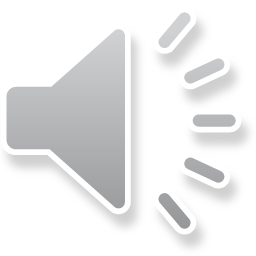 REFERENCES
[1] IAEA, “Dosimetry of Small Static F ields Used in External Beam Radiotherapy”, TRS-483, 2017.
[2] J. Y. Cheng et al., “Output factor comparison of Monte Carlo and measurement for Varian TrueBeam 6 MV and 10 MV flattening filter-free stereotactic radiosurgery system,” J. Appl. Clin. Med. Phys., vol. 17, no. 3, pp. 100–110, 2016.
[3] P. Irmen, “Verification of representative data for output factors of SRS cones utilizing IAEA TRS 483 recommendations,” Phys. Med. Biol., vol. in press, pp. 0–31, 2019.
[4] G. Azangwe et al., “Detector to detector corrections: A comprehensive experimental study of detector specific correction factors for beam output measurements for small radiotherapy beams,” Med. Phys., vol. 41, no. 7, 2014.
[5] C. G. Cranmer-sargison, “Clinical use of diodes and micro-chambers to obtain accurate small field output factor measurements,” 2015.
[6] H. Benmakhlouf, J. Sempau, and P. Andreo, “Output correction factors for nine small field detectors in 6 MV radiation therapy photon beams: A PENELOPE monte carlo study,” Med. Phys., vol. 41, no. 4, 2014.
[7] P. Z. Y. Liu et al., “Can small field diode correction factors be applied universally?,” Radiother. Oncol., vol. 112, no. 3, 2014.
[8] S. Clemente et al., “A multi-center output factor intercomparison to uncover systematic inaccuracies in small field dosimetry,” Phys. Imaging Radiat. Oncol., vol. 5, no. March, pp. 93–96, 2018.
[9] K. Muralidhar et al., “Small field dosimetry and analysis of FFF beams in truebeam system,” J. Cancer Res. Ther., vol. 11, no. 1, p. 136, 2015.
[10] G. P. Beyera, “Commissioning measurements for photon beam data on three TrueBeam linear accelerators, and comparison with Trilogy and Clinac 2100 linear accelerators,” J. Appl. Clin. Med. Phys., vol. 14, no. 1, pp. 273–288, 2013.
[11] Y. Akinoet al., “Small-field dosimetry of TrueBeamTM flattened and flattening filter-free beams: A multi-institutional analysis,” J. Appl. Clin. Med. Phys., vol. 21, no. 1, pp. 78–87, 2020.
[12] K. Chełmiński and W. Bulski, “A multi-centre analytical study of small field output factor calculations in radiotherapy,” Phys. Imaging Radiat. Oncol., vol. 6, no. March, pp. 1–4, 2018.
[13] G. Reggiori et al., “Characterization of a new unshielded diode for small field dosimetry under flattening filter free beams,” Phys. Medica, vol. 32, no. 2, 2016.
[14] P. Z. Y. Liu et al., “Small field correction factors for the IBA Razor,” Phys. Medica, vol. 32, no. 8, pp. 1025–1029, 2016.
[15] A. Girardi et al., “[P179] Small field correction factors determination for the IBA razor nano chamber and the IBA razor chamber,” Phys. Medica, vol. 52, no. 2 mm, pp. 151–152, 2018.
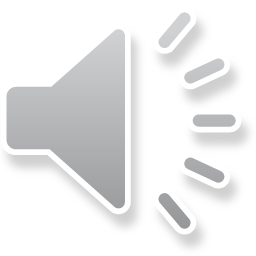 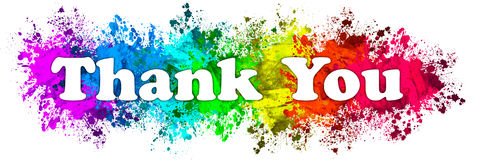 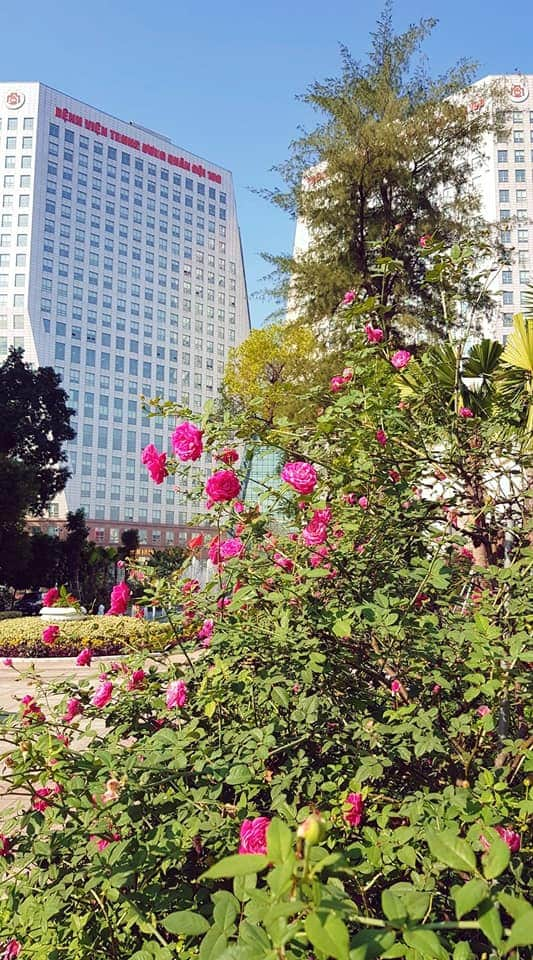 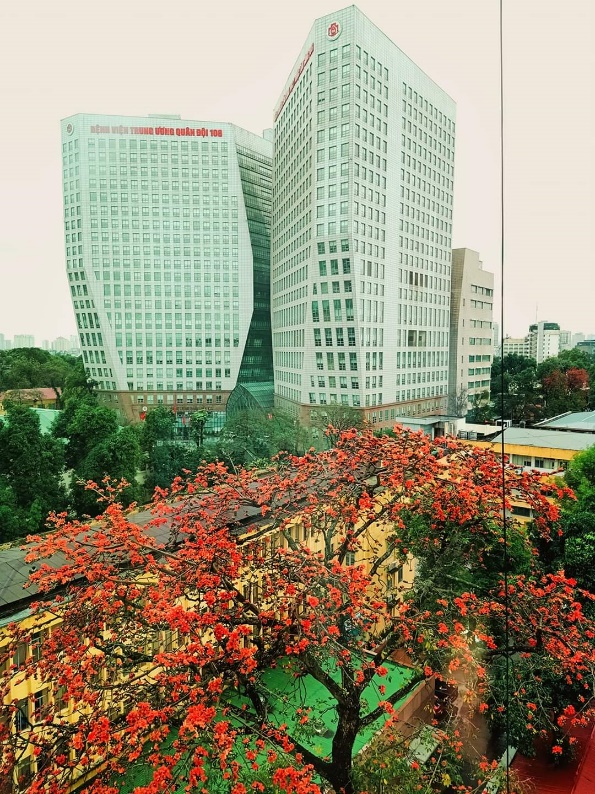 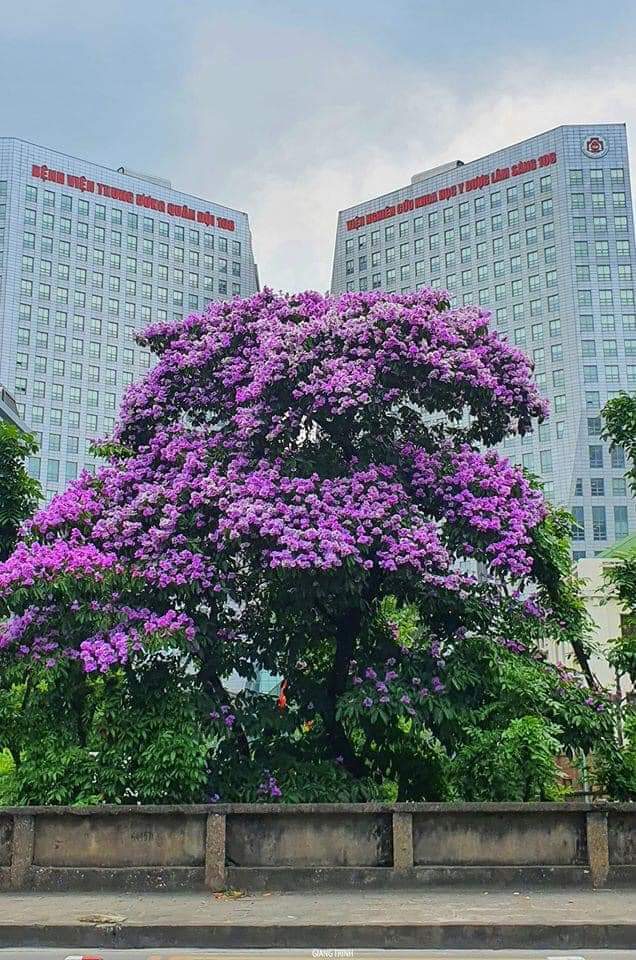 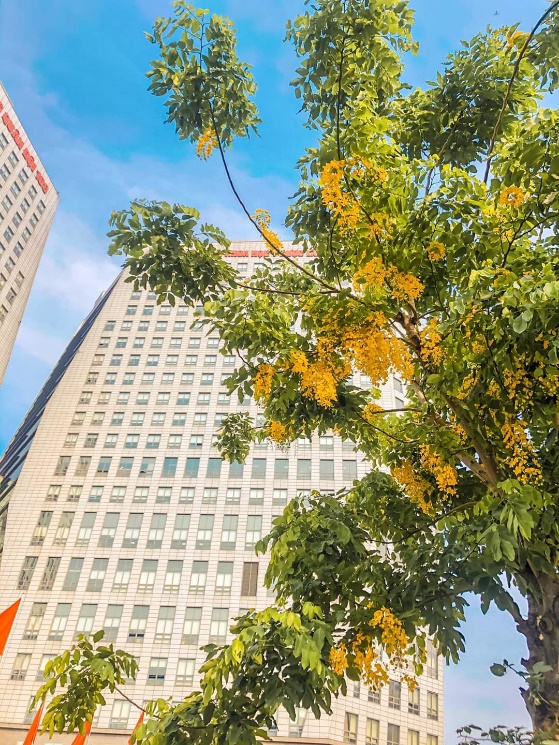 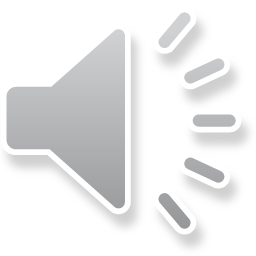